Workshop guide
Facilitator: 
Read notes to prepare. See English file. 
Amend slides if needed.
Ready the family-facing materials.
Display slide 2 as families arrive.
Cover with your finger
قم بالتغطية بإصبعك
جدول الأعمال
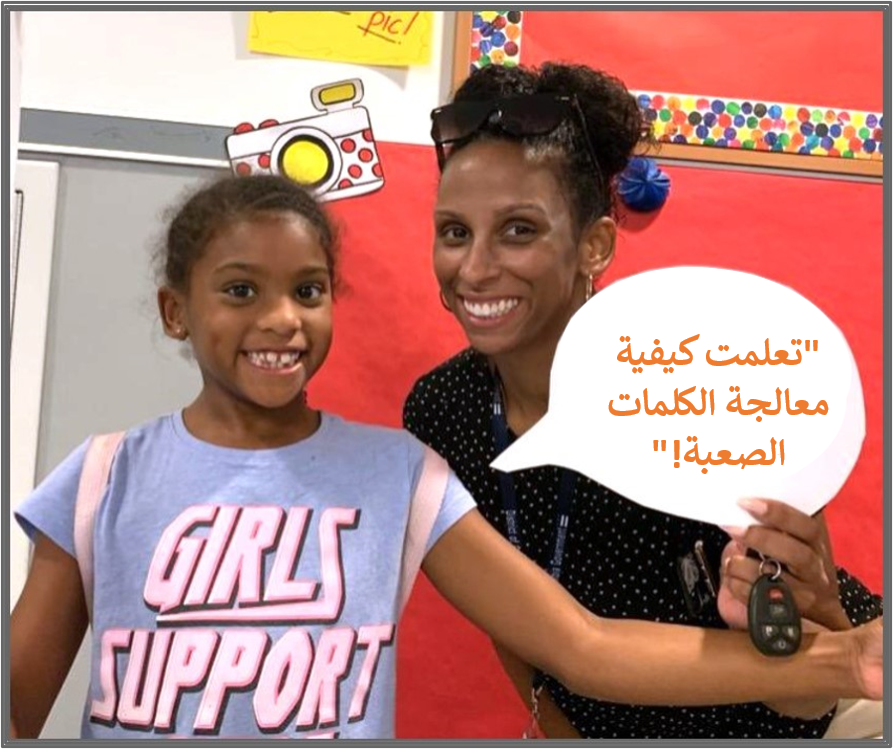 الترحيب
نصيحة للقراءة
وقت الممارسة
التفكُّر والمستجدات
توجيهات ورشة العمل
كن مستعدًا.
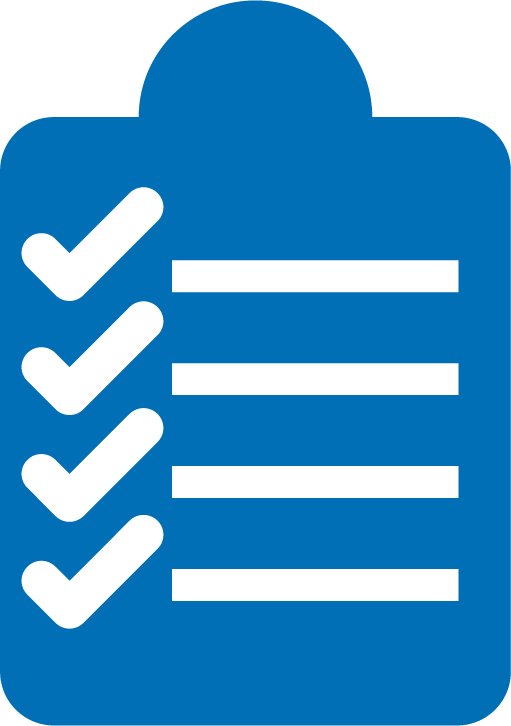 كن حاضرًا.
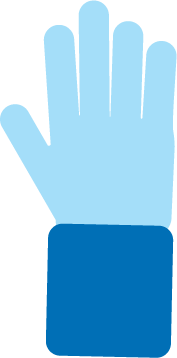 كن مهذبًا.
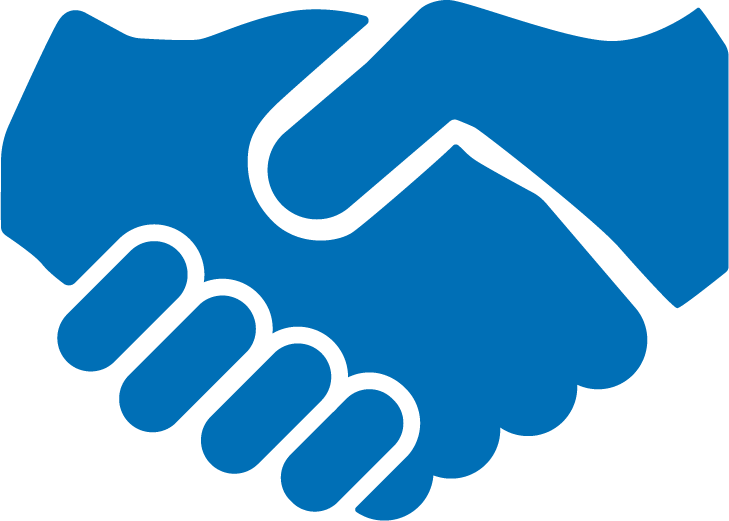 اطرح أسئلة.
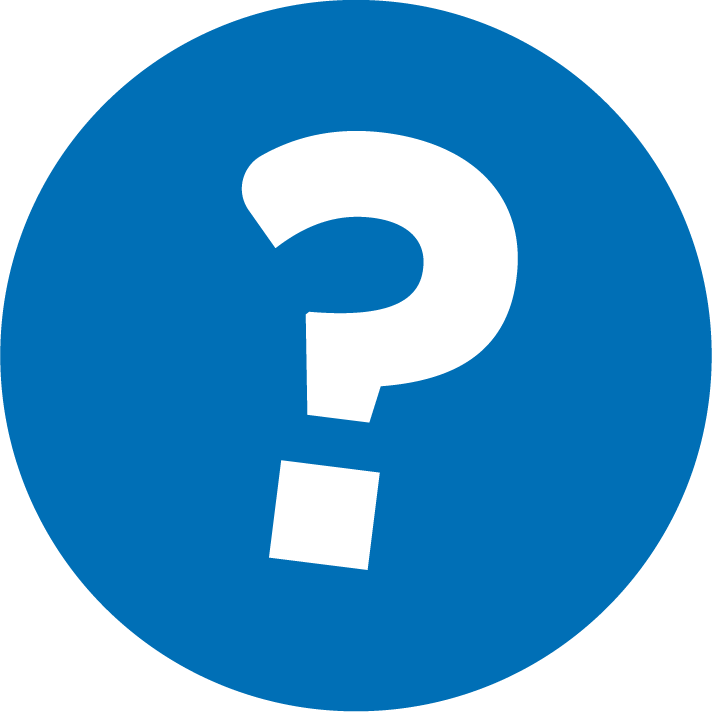 قم بالتغطية بإصبعك
1
استخدم إصبعك للعثورعلى أجزاء الكلمة.
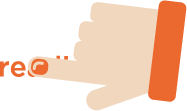 2
استخدم إصبعك للعثورعلى كلمات صغيرة تعرفها.
3
استخدم إصبعك لتقسيم الكلمات المركبة.
يمكن أن يساعدك استخدام إصبعك وعينيك في تتبع الكلمات الموجودة في الصفحة.
تفقد مصطلحات معرفة القراءة والكتابة
جزء كلمة صغير به حرف متحرك واحد
المقطع
كلمة مكونة من كلمتين معًا (على سبيل المثال، sunshine)
الكلمات المركبة
عندما تقوم بتفكيك الصوت في الكلمة لمساعدتك على قراءتها
تفكيك الكلمة
استخدم إصبعك للعثور على أجزاء الكلمة
النصائح والحيل
إذا كانت هذه فكرة جديدة على طفلك، وضح له الأمر بإصبعك، ثم دع طفلك يجرب!
الطفل: 
"أعرف أن |a| و |n| ينطقان "an" لذا فإن "p" و "l" و "an" و "t" ينطقوا "plant"."
الشخص البالغ:
"هل ترى أي أجزاء كلمة تعرفها داخل الكلمات المخادعة؟"
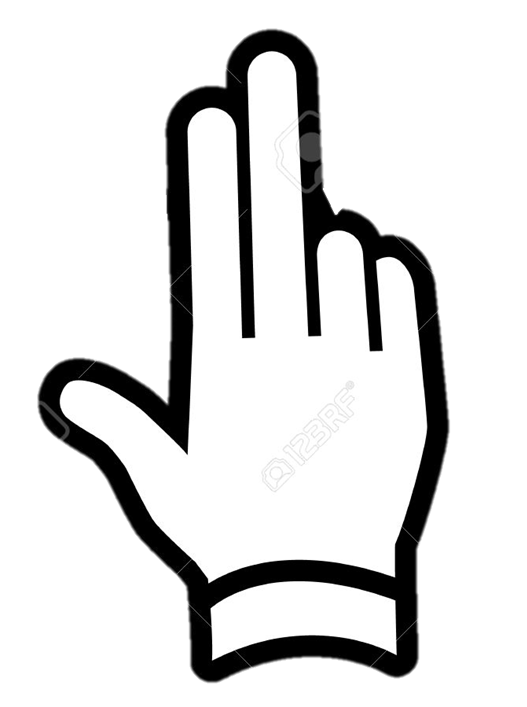 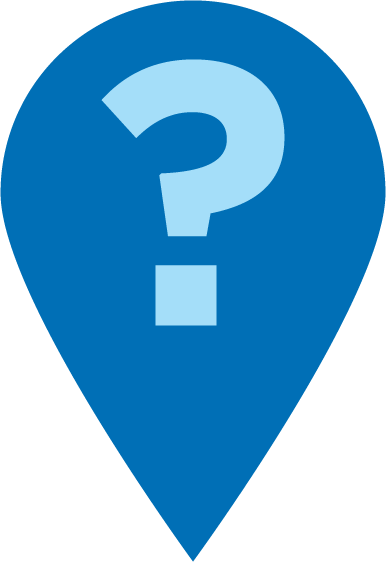 استخدم إصبعك للعثور على كلمات صغيرة
الطفل: 
"أرى كلمة "pump". هذا يساعدني على البدء. الآن يمكنني قراءة الكلمة بأكملها - pumpkin."
الشخص البالغ:
"هل ترى أي كلمات صغيرة تعرفها ضمن الكلمة المخادعة؟"
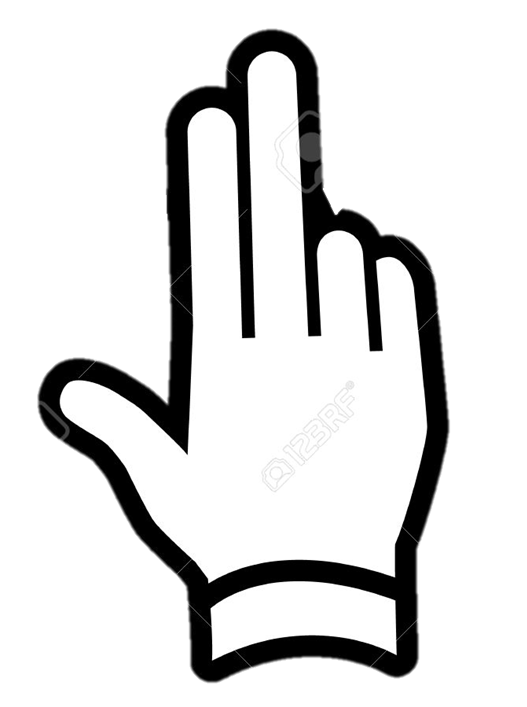 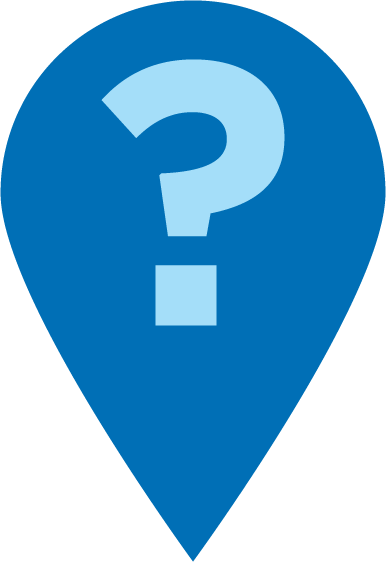 استخدم إصبعك للكلمات المركبة
الشخص البالغ:
"هل ترى أي كلمات تعرفها ضمن الكلمة المخادعة؟"
الطفل: 
"أرى كلمة "sun" وأرى كلمة "rise".  معًا يكونان كلمة أطول "sunrise"."
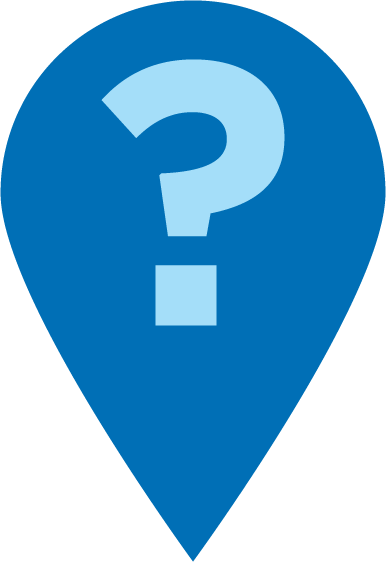 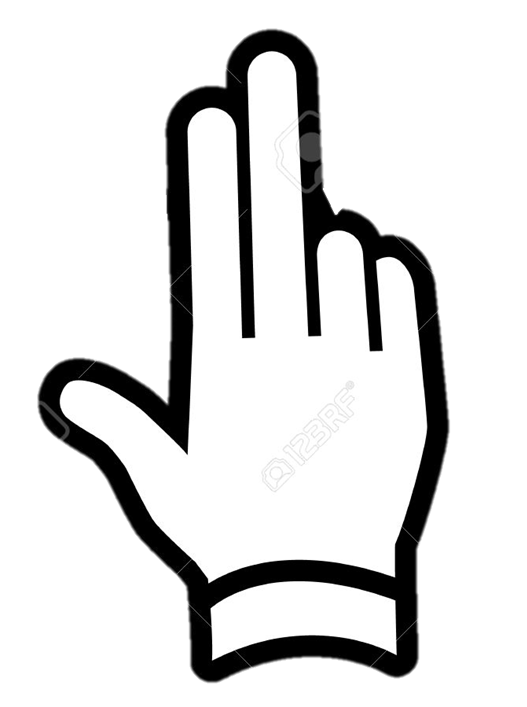 استخدم إصبعك
هل هناك استراتيجية يمكنك استخدامها لمعرفة هذه الكلمة؟
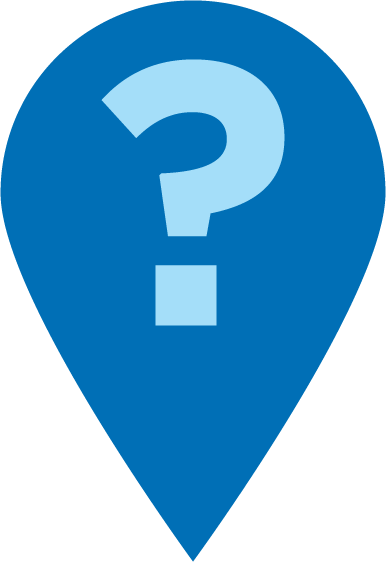 القراءة = محادثة (من مرحلة الروضة إلى الصف الأول)
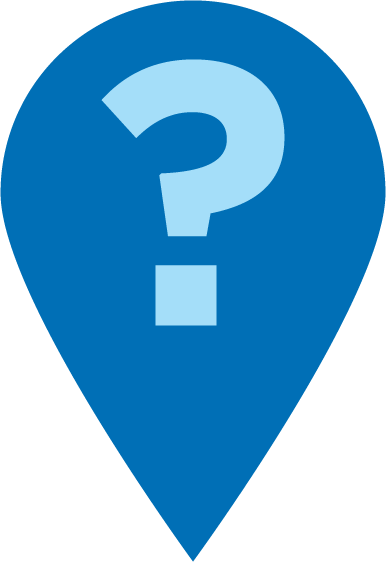 هل يمكنك تقسيم الكلمة إلى جزأين أصغر؟
استخدم إصبعك. قم بتغطية جزء من الكلمة. ما الذي تبقى؟
هل ترى أي أدلة حروف لحل هذه الكلمة؟
استخدم إصبعك وأشر إلى كل جزء من الكلمة أثناء نطقك له.
القراءة = محادثة (من الصف الثاني إلى الصف الثالث)
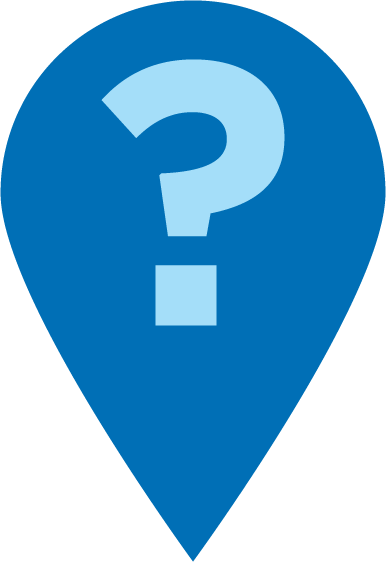 هل ترين أي كلمات أصغر ضمن تلك الكلمة؟
ما الأدلة في الكلمة التي يمكنك استخدامها لحل تلك الكلمة؟
هل يمكنك تقسيم الكلمة إلى مقاطع؟ ما الصوت الذي يُنطق به كل مقطع؟
الأسر التي تتحدث لغات متعددة
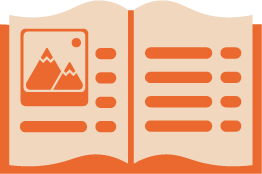 استخدم دليلاً لمراجعة علامات الترقيم المستخدمة في اللغة الإنجليزية
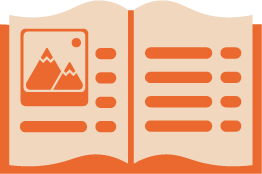 استخدم قاموسًا أو تطبيقًا أو موقعًا إلكترونيًا للتحقق من الكلمات
تقسيم الكلمات إلى أجزاء للمساعدة في نطق كلمات غير معروفة.
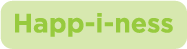 وقت التدرب
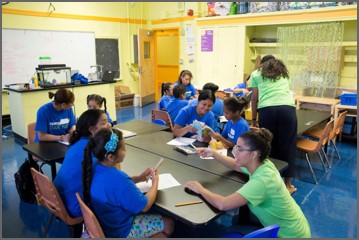 استدعني عندما يكون لديك سؤال!
1
استخدم إصبعك للعثور على أجزاء الكلمة.
2
استخدم إصبعك للعثور على كلمات صغيرة تعرفها.
3
استخدم إصبعك لتقسيم الكلمات المركبة.
تأمل
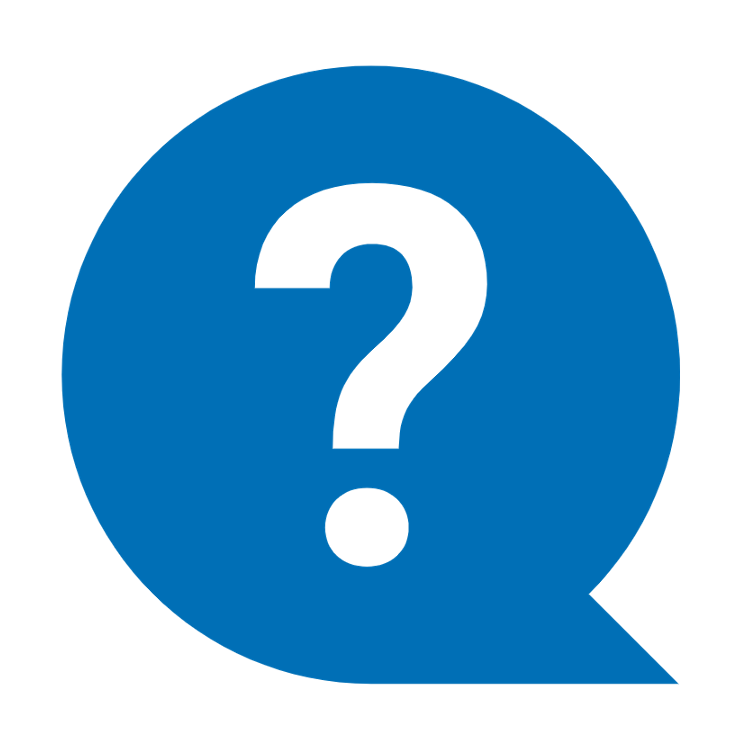 هل لديك أي أسئلة بشأن النصيحة الخاصة بالقراءة؟ 
تحدث مع طفلك واسأله: هل نحن مستعدون لتجربة هذه النصيحة الخاصة بالقراءة في المنزل؟
يرجى مشاركة طريقة القيام بذلك في المنزل.
سيساعد سؤالك شخصًا آخر في الغرفة.
يرجى تقديم الآراء والملاحظات
مساهماتك تحسّن وقتنا معًا.